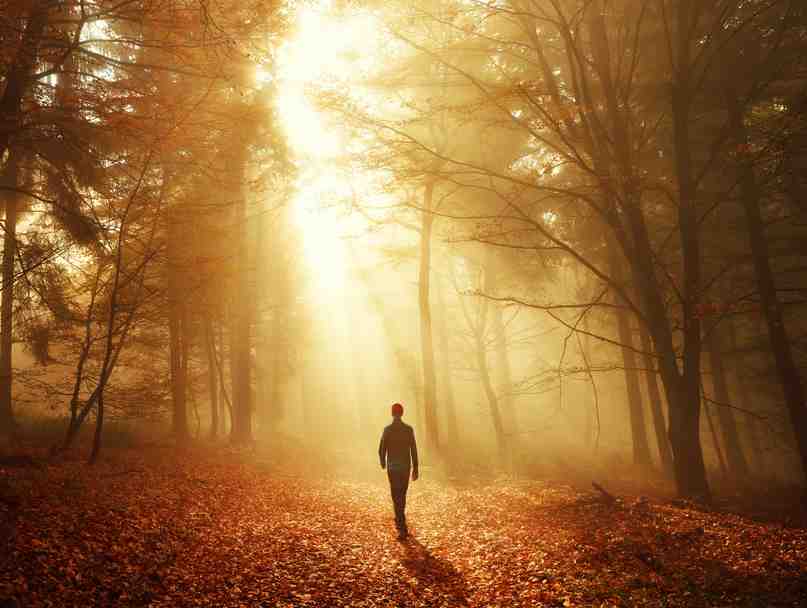 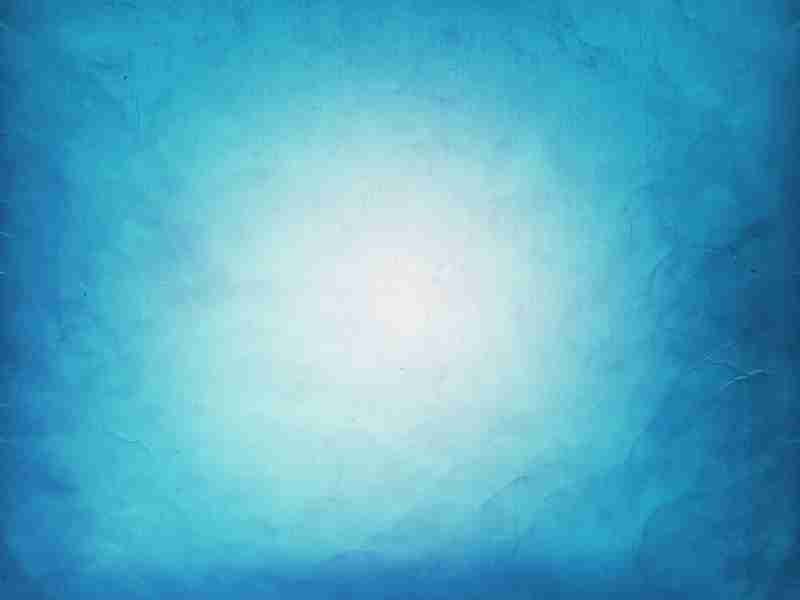 Walk as Children of Light
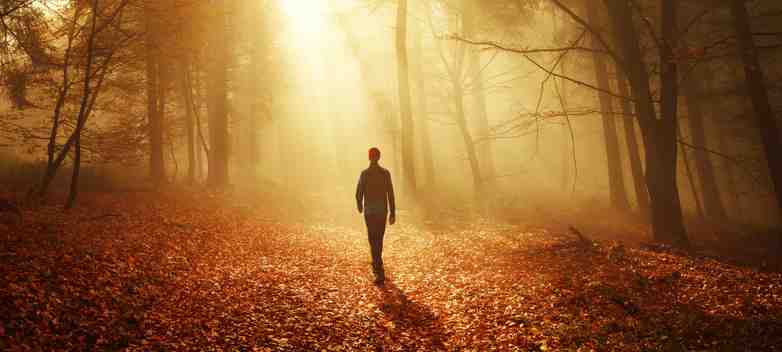 Ephesians 5:8-14
New Identity
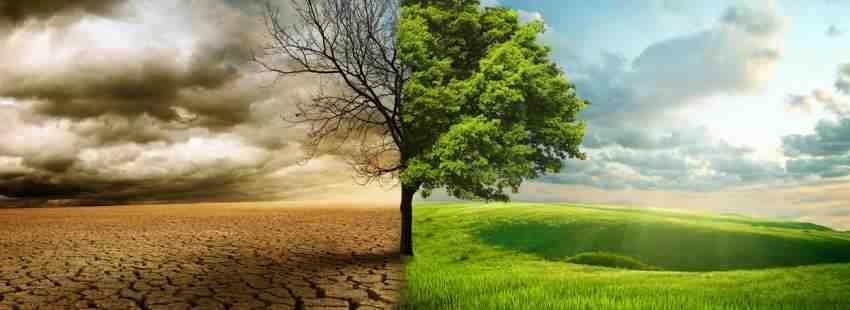 Eph 5:8 For you were once darkness, but now you are light in the Lord.
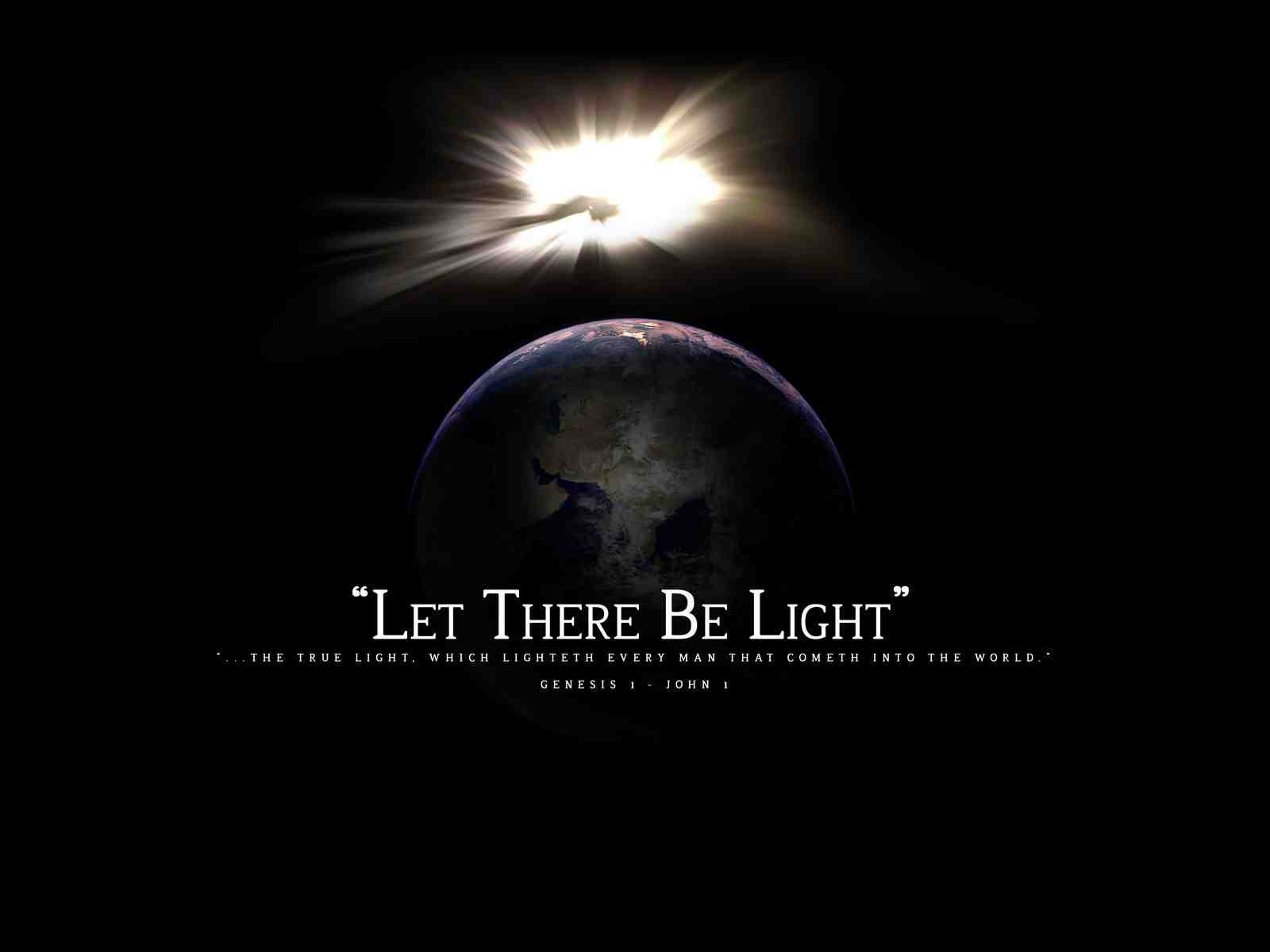 14  Therefore He says: “Awake, you who sleep, Arise from the dead, And Christ will give you light.”
Genesis 1:2-4  Then God said, “Let there be light”; and there was light. 4 And God saw the light, that it was good; and God divided the light from the darkness.
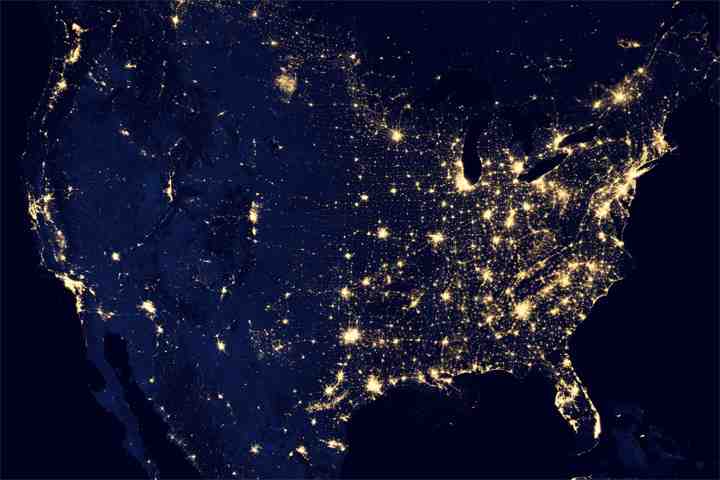 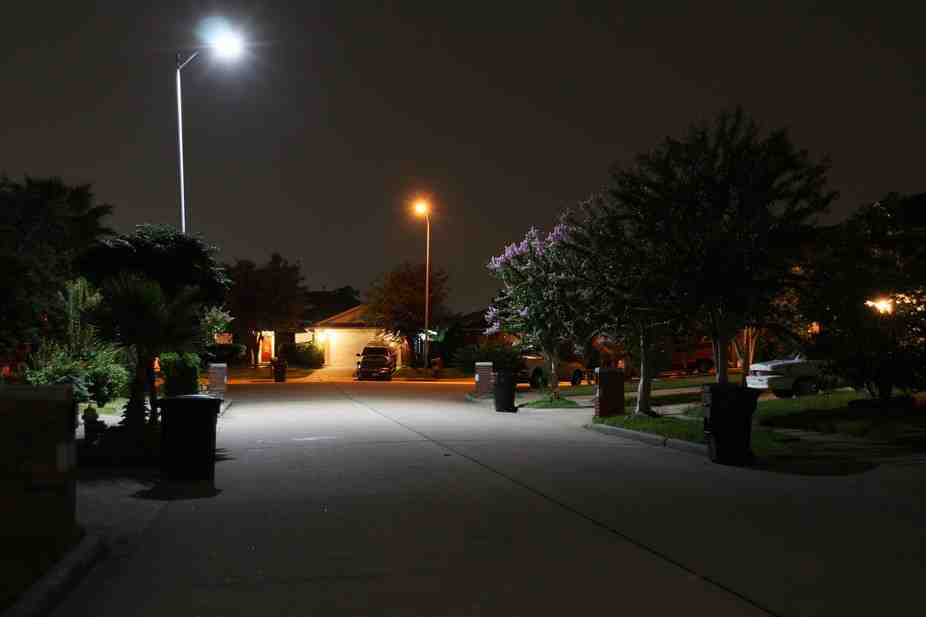 Good lighting helps prevent crime
You were once darkness
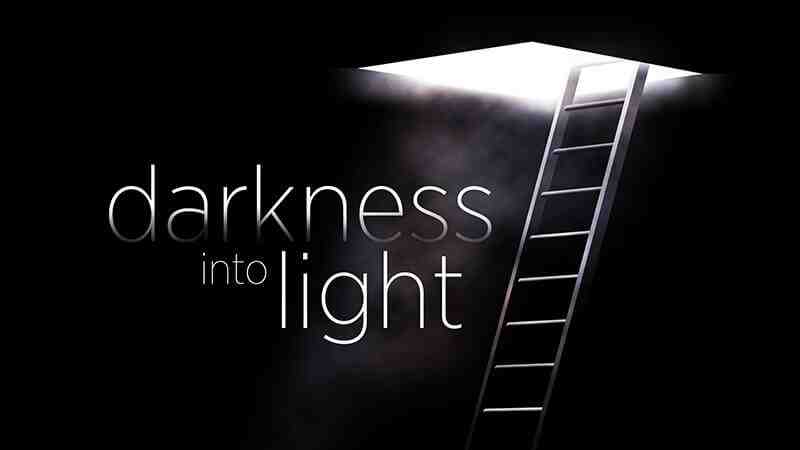 Now you are light in the Lord
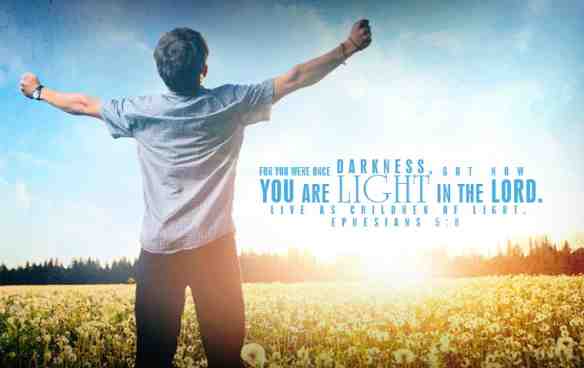 New Direction
8b Walk as children of light 9 (for the fruit of the Spirit is in all goodness, righteousness, and truth), 10 finding out what is acceptable to the Lord.
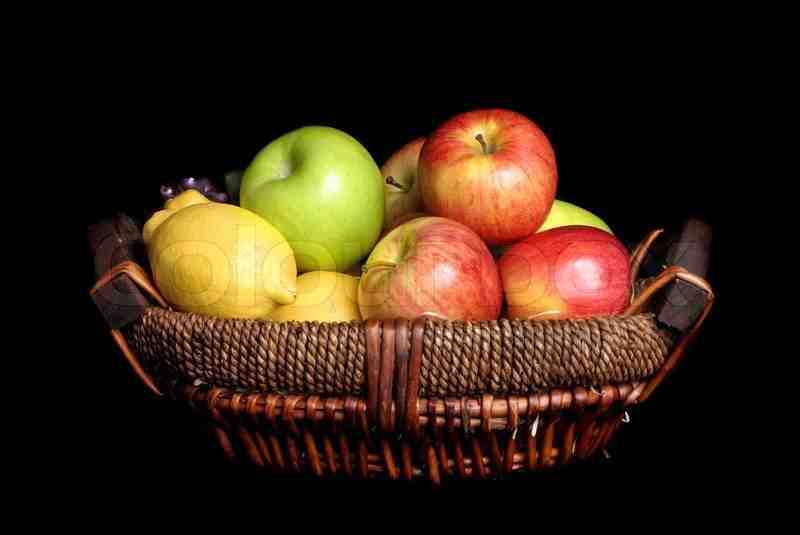 Fruit of the Spirit (Light)
Goodness, Righteousness, and Truth
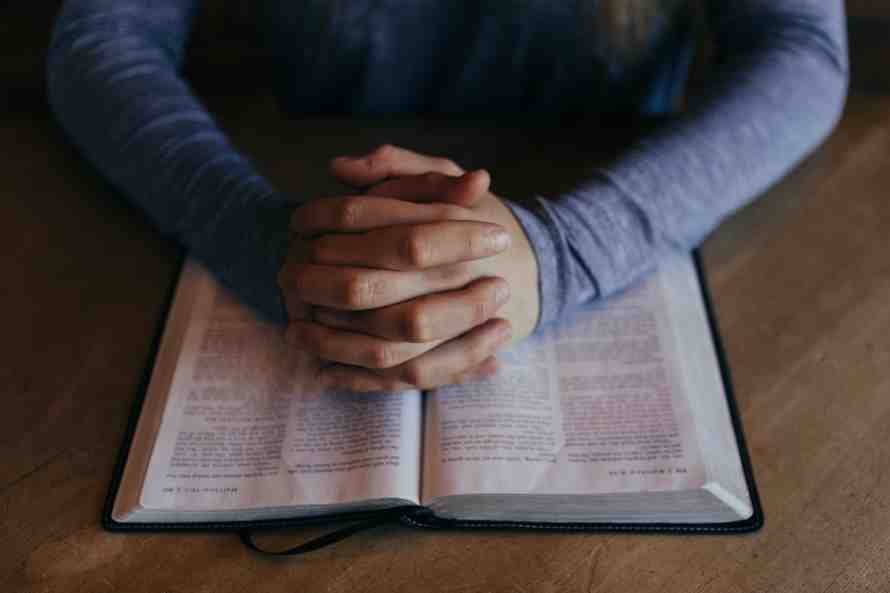 Finding what is acceptable to the Lord
New Desire
11 And have no fellowship with the unfruitful works of darkness, but rather expose them. 12 For it is shameful even to speak of those things which are done by them in secret.
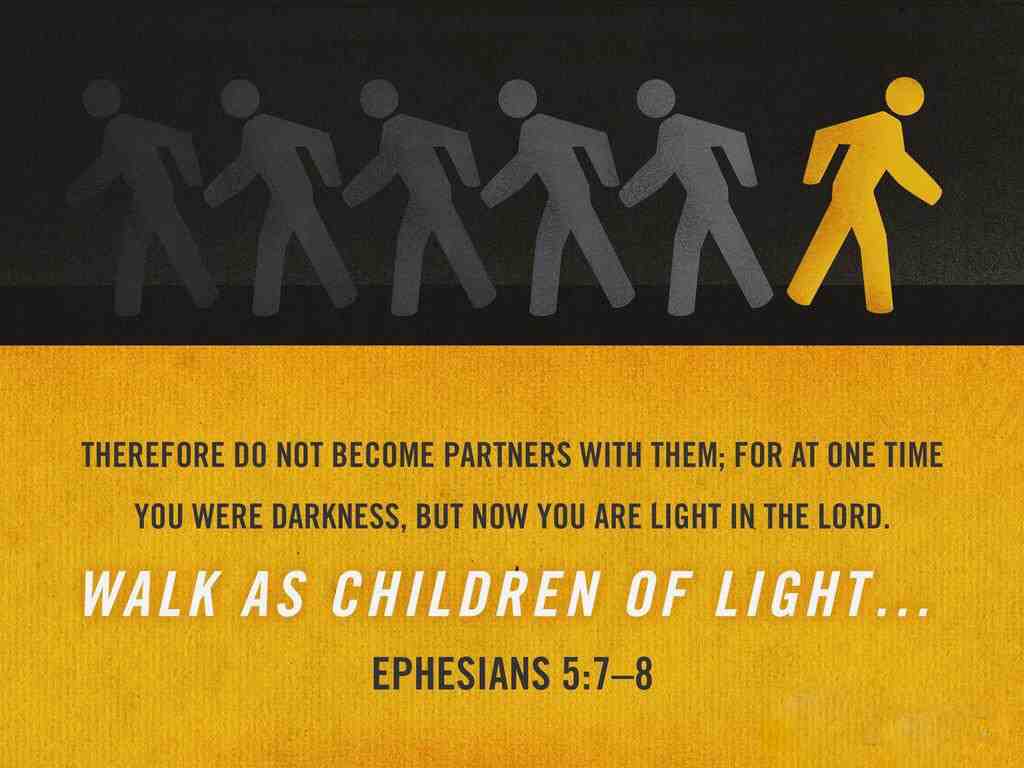 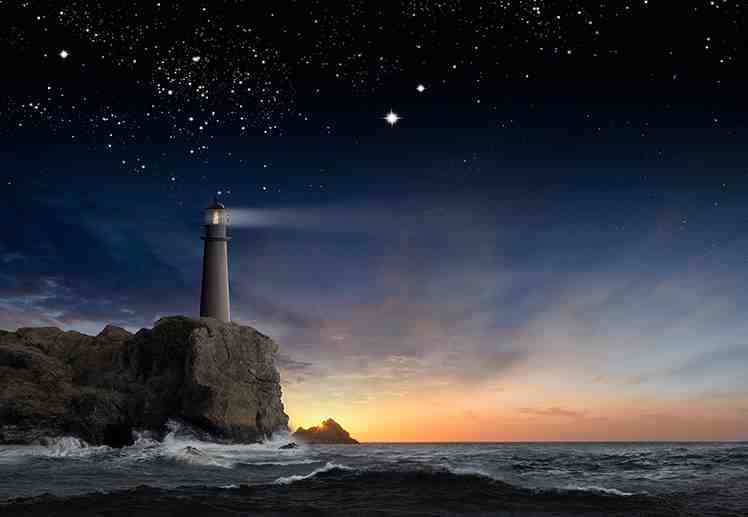 Letting your light shine
New Impact
13 But all things that are exposed are made manifest by the light, for whatever makes manifest is light. 14 Therefore He says: “Awake, you who sleep, Arise from the dead, And Christ will give you light.”
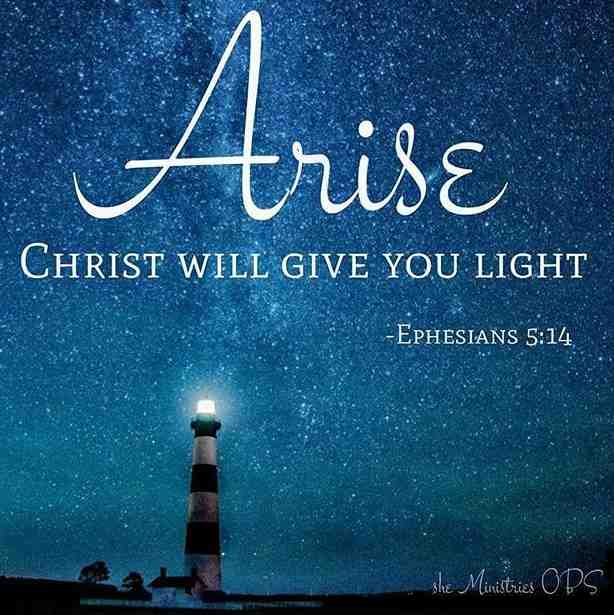 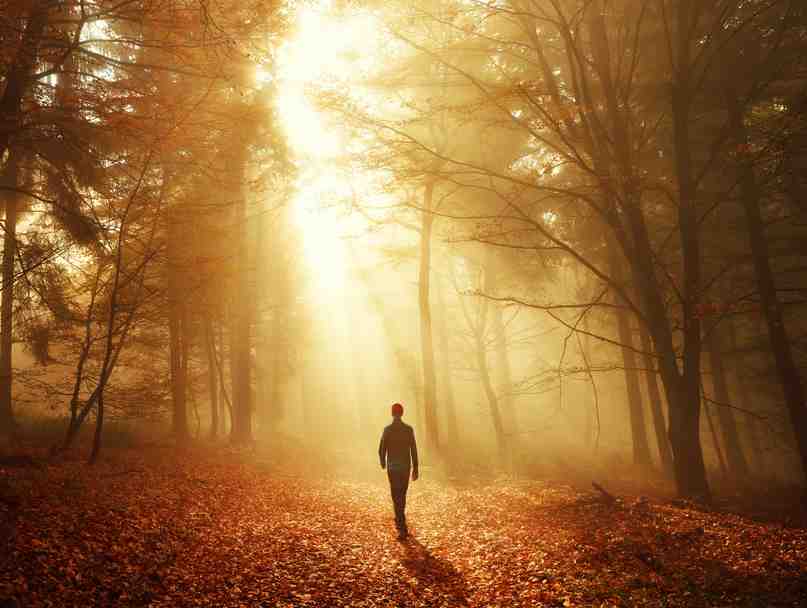 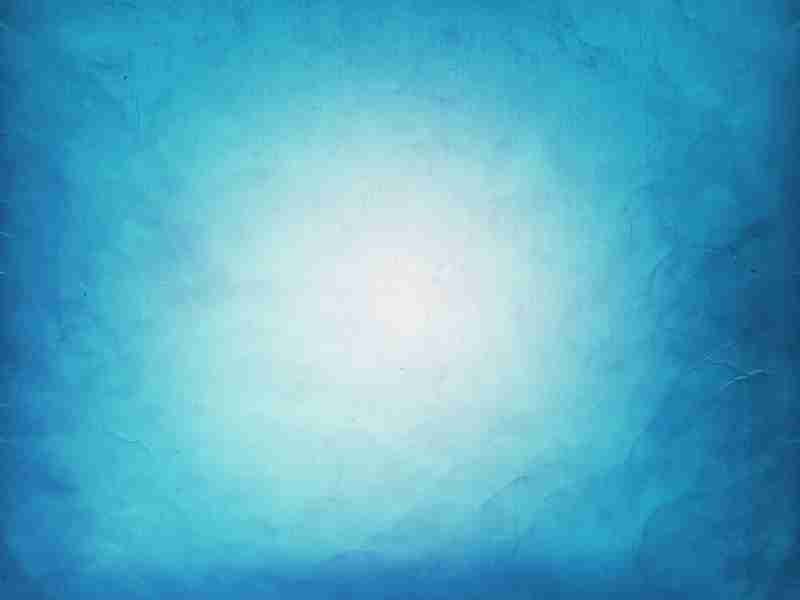 Walk as Children of Light
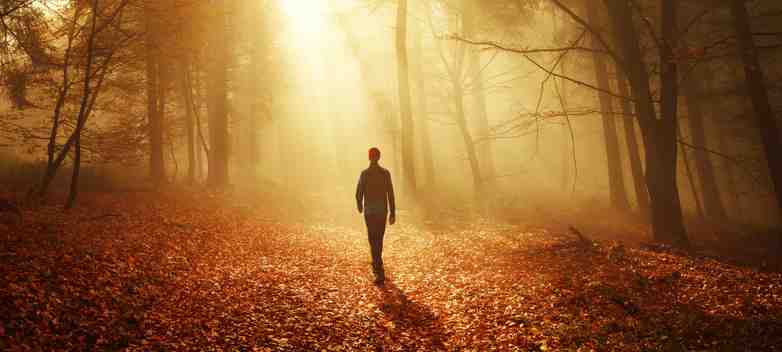 Ephesians 5:8-14